Adam: Als het longweefsel zich aanspant, zetten de longen uit en adem je in.
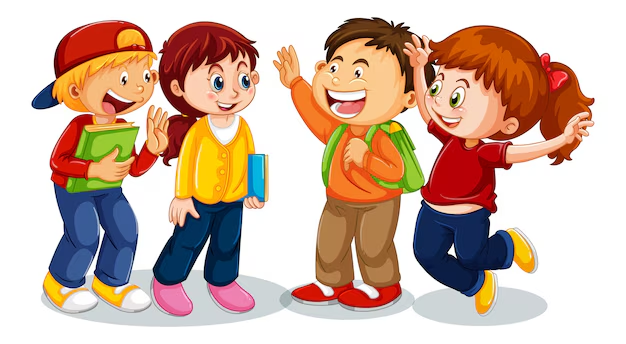 Noa: Als de ademhalingsspieren zich aanspannen, zetten de longen uit en adem je in.
Anne: Als de spieren om de luchtwegen  heen zich aanspannen, zetten de longen uit en adem je in.
Sara: Als het bindweefsel zich aanspant, zetten de longen uit en adem je in.
[Speaker Notes: Doel: zichtbaar maken en adresseren van het misconcept: Leerlingen denken dat longen uit spierweefsel bestaan.

Laat leerlingen in groepjes de concept-cartoon bespreken:
Wie heeft gelijk en waarom? 
Waarom hebben de anderen ongelijk?

Bespreek klassikaal na. Noa heeft gelijk. 
Als vervolgvraag kun je stellen: Hoe heten de ademhalingsspieren die bij aanspanning zorgen dat de longen uitzetten? Dit zijn de middenrif spieren.]